The Persian Empire
In this lesson, students will identify characteristics of the Persian Empire.

  Students will be able to define and/of identify the following terms:
Empire / Persians
Provinces/ Satrap
Royal Road
Zoroastrianism/ Zoroaster
V. Oliver
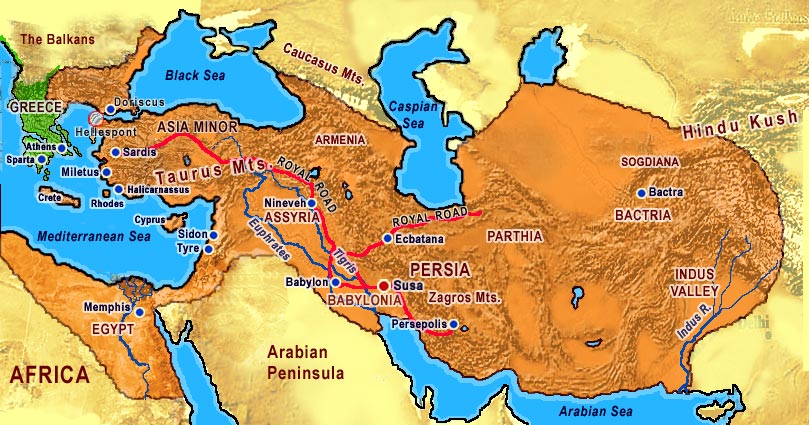 The Persians built a vast empire.
V. Oliver
What is an Empire?
An empire is a state that rules over several different cultures.

The Persians were early empire builders.

They conquered neighboring cultures.

The Persians lived in present-day Iran.
V. Oliver
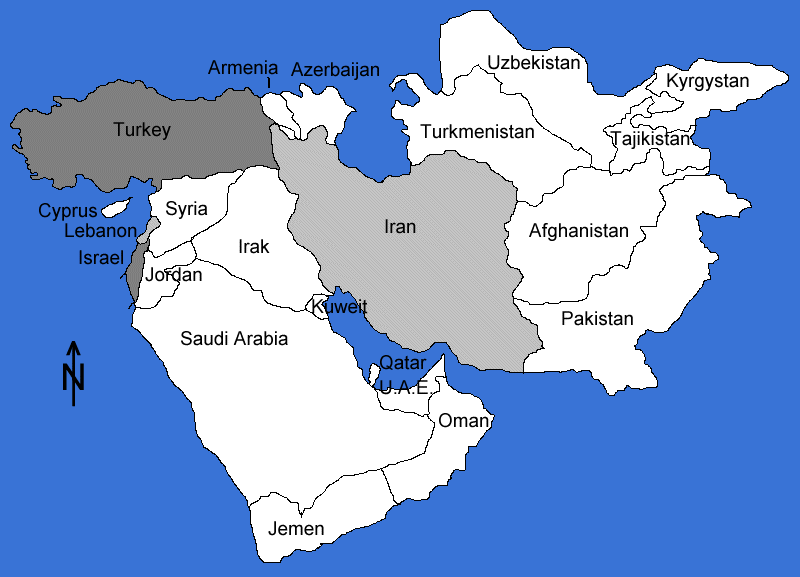 Iran is a country in Southwest Asia.
Southwest Asia is called the Middle East.
V. Oliver
Social
Honored local customs and religions 
Honored all in their empire but Satraps rule provinces
Speak various languages
Strong Military
Conquered people like leadership of 
Cyrus 	& 	Darius.
V. Oliver
Political : Leaders
Cyrus  ( 2,3 ) – fair to those he took over; honored local customs; wisdom and kindness
Cambyses – conquered Egypt & destroyed a lot; people did not like very much
Darius ( 5,6) – Ten Thousand Immortals; efficient and well organized administration; took over areas east up to India; divided empire into 20 provinces
V. Oliver
Ruling a Vast Empire : Political
(4) At the height of the Persian Empire, the Persians ruled a territory that stretched from the Nile River to the Indus River.
(5) To rule such a vast empire, the Persians divided their empire into provinces.
Satrap(6) Each province was ruled by a local official loyal to the Persians.
V. Oliver
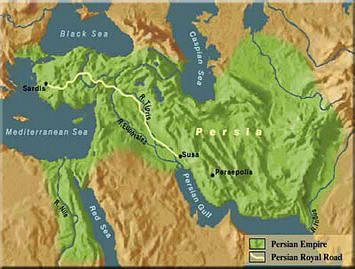 Economics
The Persians built roads to connect their
vast empire.  Trade Routes / Relay Stations
V. Oliver
Persian
Coins

Standard
 Money

Promotes
Trade
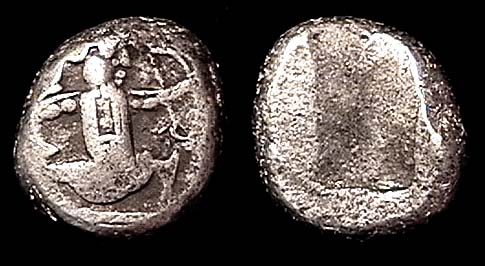 Economic
Tribute/ Taxes were a payment 
from one ruler to another ruler.  
Paying Tribute/ Tax  a way
to acknowledge the superior ruler.
V. Oliver
Zoroastrianism : Culture
(7,8,9) The Persians were polytheistic until Zoroaster started a new religion in about 600 B.C.

(10) Zoroaster taught that there were two forces in the world: a force of good - Light and a force of evil - Dark.

 (11,12) People were free to choose which force to follow but they would be rewarded or punished in the afterlife.
V. Oliver
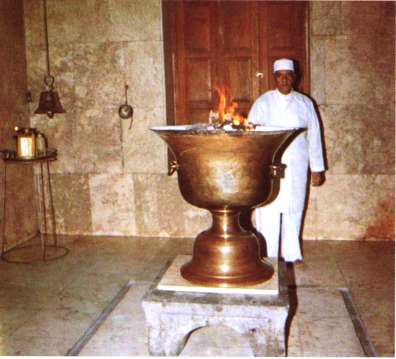 Zoroastrians believe that fire is a symbol
of their God.
V. Oliver
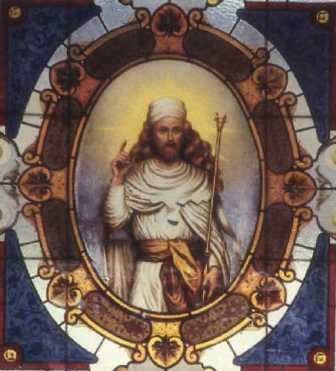 Cult of Milthra

Respected other cultures

Specific dress for warriors
Zoroaster taught that the world is
a battle between the God of good,
Ahura Mazda, and the force of evil.
V. Oliver
Questions for Reflection/ Processing:
Define empire.
Where did the Persians live?
What lands were conquered by the Persians?
Why did the Persians build roads?
Why did the Persians divide their empire into provinces?
What do Zoroastrians believe?
V. Oliver